Bundesamt für Gesundheit BAGBevölkerungsumfrage zu Antibiotikaresistenzen 2024
August 2024 | Adligenswil
Studiendesign
Auftraggeber		Bundesamt für Gesundheit BAG
Zielsetzung	Klärung der Ausgangslage hinsichtlich Wissen, Praktiken und Einstellungen zum Antibiotikagebrauch in der 	Schweizer Bevölkerung
Grundgesamtheit	Sprachassimilierte Wohnbevölkerung in sämtlichen Landesteilen der Schweiz im Alter ab 15 Jahren
Methode 	Mixed-Mode (Computergestützte Telefon-Interviews (CATI) / computergestützte Online-Interviews (CAWI))
Auswahlverfahren	SRPH Stichprobe
Stichprobengrösse 	Netto-Interviews: n = 3’485 (Messgenauigkeit max. +/- 1.7% bei 95% Sicherheit)
Gewichtung	Entlang der Variablen Sprachregion, Alter und Geschlecht (Basis: Bundesamt für Statistik BFS)
Interviewdauer	12 Minuten
Befragungszeitraum	6. Juni bis 2. August 2024
2 |
Bevölkerungsumfrage zu Antibiotikaresistenzen 2024
Antibiotikaeinnahme letzte 12 Monate (Zeitvergleich)
Q01	Haben Sie in den vergangenen 12 Monaten Antibiotika eingenommen, z.B. als Tabletten, Pulver oder Sirup?
Basis: Anzahl Befragte in Klammern
3 |
Bevölkerungsumfrage zu Antibiotikaresistenzen 2024
Antibiotikaeinnahme letzte 12 Monate (Zeitvergleich nach Sprachregion)
Q01	Haben Sie in den vergangenen 12 Monaten Antibiotika eingenommen, z.B. als Tabletten, Pulver oder Sirup?
Basis: Anzahl Befragte in Klammern
4 |
Bevölkerungsumfrage zu Antibiotikaresistenzen 2024
Verschreibung letzte Antibiotikakur (Zeitvergleich)
Q02	Wie haben Sie die letzte Antibiotikakur erhalten, die Sie durchgeführt haben?
FILTER:	Hat in den vergangenen 12 Monaten Antibiotika eingenommen
Basis: Anzahl Befragte in Klammern
5 |
Bevölkerungsumfrage zu Antibiotikaresistenzen 2024
Gründe für letzte Antibiotikaeinnahme
Q03	Aus welchen Gründen haben Sie zuletzt Antibiotika eingenommen?
FILTER:	Hat in den vergangenen 12 Monaten Antibiotika eingenommen
Basis: 137 Befragte
Basis: 773 Befragte
6 |
Bevölkerungsumfrage zu Antibiotikaresistenzen 2024
Diagnose mittels Test vor Antibiotikaeinnahme
Q04.1	Wurde bei Ihnen vor oder zu Beginn der Antibiotika Einnahme ein Labor-Test durchgeführt, beispielsweise ein Blut oder Urintest oder ein Rachenabstrich, um herauszufinden, was Ihre Erkrankung hervorgerufen hat?
FILTER:	Hat in den vergangenen 12 Monaten Antibiotika eingenommen
Basis: 773 Befragte
7 |
Bevölkerungsumfrage zu Antibiotikaresistenzen 2024
Diagnose mittels Test vor Antibiotikaeinnahme (Zeitvergleich)
Q04.1	Wurde bei Ihnen vor oder zu Beginn der Antibiotika Einnahme ein Labor-Test durchgeführt, beispielsweise ein Blut oder Urintest oder ein Rachenabstrich, um herauszufinden, was Ihre Erkrankung hervorgerufen hat?
FILTER:	Hat in den vergangenen 12 Monaten Antibiotika eingenommen
Basis: Anzahl Befragte in Klammern / 2024: Kategorien haben sich geändert
8 |
Bevölkerungsumfrage zu Antibiotikaresistenzen 2024
Aussagen zu Antibiotika (Zeitvergleich)
Q04	Bitte geben Sie für die nachfolgenden Aussagen an, ob diese richtig oder falsch sind.
Basis: Anzahl Befragte in Klammern
9 |
Bevölkerungsumfrage zu Antibiotikaresistenzen 2024
Aussagen zu Antibiotika – Antibiotika zerstören Viren
Q04	Bitte geben Sie für die nachfolgenden Aussagen an, ob diese richtig oder falsch sind.
	«Antibiotika zerstören Viren»
Basis: Anzahl Befragte in Klammern
10 |
Bevölkerungsumfrage zu Antibiotikaresistenzen 2024
Aussagen zu Antibiotika – Antibiotika sind ein effektives Mittel gegen Grippe und Erkältungen
Q04	Bitte geben Sie für die nachfolgenden Aussagen an, ob diese richtig oder falsch sind.
	«Antibiotika sind ein effektives Mittel gegen Grippe und Erkältungen»
Basis: Anzahl Befragte in Klammern
11 |
Bevölkerungsumfrage zu Antibiotikaresistenzen 2024
Aussagen zu Antibiotika – Die unnötige Einnahme von Antibiotika verringert deren Wirksamkeit
Q04	Bitte geben Sie für die nachfolgenden Aussagen an, ob diese richtig oder falsch sind.
	«Die unnötige Einnahme von Antibiotika verringert deren Wirksamkeit»
Basis: Anzahl Befragte in Klammern
12 |
Bevölkerungsumfrage zu Antibiotikaresistenzen 2024
Aussagen zu Antibiotika – Mit der Einnahme von Antibiotika gehen häufig Nebenwirkungen einher, z.B. Durchfall
Q04	Bitte geben Sie für die nachfolgenden Aussagen an, ob diese richtig oder falsch sind.
	«Mit der Einnahme von Antibiotika gehen häufig Nebenwirkungen einher, z.B. Durchfall»
Basis: Anzahl Befragte in Klammern
13 |
Bevölkerungsumfrage zu Antibiotikaresistenzen 2024
Aussagen zu Antibiotika – Menschen können gegen Antibiotika resistent werden
Q04	Bitte geben Sie für die nachfolgenden Aussagen an, ob diese richtig oder falsch sind.
	«Menschen können gegen Antibiotika resistent werden»
Basis: Anzahl Befragte in Klammern
14 |
Bevölkerungsumfrage zu Antibiotikaresistenzen 2024
Aussagen zu Antibiotika – Wissensindex
Q04	Bitte geben Sie für die nachfolgenden Aussagen an, ob diese richtig oder falsch sind.
FILTER:	Wenn alle fünf Aussagen bewertet sind
Mittelwert:2.78
Basis: 3’485 Befragte
15 |
Bevölkerungsumfrage zu Antibiotikaresistenzen 2024
Aussagen zu Antibiotika – Wissensindex (Zeitvergleich)
Q04	Bitte geben Sie für die nachfolgenden Aussagen an, ob diese richtig oder falsch sind.
FILTER:	Wenn alle fünf Aussagen bewertet sind
Basis: Anzahl Befragte in Klammern
16 |
Bevölkerungsumfrage zu Antibiotikaresistenzen 2024
Beendigung Antibiotikaeinnahme (Zeitvergleich)
Q05	Wann sollte die Einnahme von Antibiotika nach Beginn der Behandlung Ihrer Ansicht nach beendet werden?
Basis: Anzahl Befragte in Klammern
17 |
Bevölkerungsumfrage zu Antibiotikaresistenzen 2024
Entsorgung Antibiotikapackungen
Q05.1a	Was würden Sie mit übrigen Antibiotika machen, die Sie nicht mehr benötigen?
FILTER:	Hat in den vergangenen 12 Monaten Antibiotika eingenommen
Q05.1b	Und was haben Sie mit übrigen Antibiotika gemacht, die Sie nicht mehr benötigt haben?
FILTER:	Hat in den vergangenen 12 Monaten KEIN Antibiotika eingenommen
Basis: 137 Befragte
Basis: 3’485 Befragte
18 |
Bevölkerungsumfrage zu Antibiotikaresistenzen 2024
Verhalten, wenn Ärztin/Arzt Kind kein Antibiotikum verschreibt
Q07	Wie würden respektive haben Sie sich verhalten, wenn die Ärztin oder der Arzt Ihrem kranken Kind entgegen Ihrer Erwartung kein Antibiotikum verschreibt respektive verschrieben hat?
FILTER:	Hat Sorgerecht für Kinder
Basis: 137 Befragte
Basis: 1’656 Befragte
19 |
Bevölkerungsumfrage zu Antibiotikaresistenzen 2024
Verhalten, wenn Ärztin/Arzt Kind kein Antibiotikum verschreibt (Zeitvergleich)
Q07	Wie würden respektive haben Sie sich verhalten, wenn die Ärztin oder der Arzt Ihrem kranken Kind entgegen Ihrer Erwartung kein Antibiotikum verschreibt respektive verschrieben hat?
FILTER:	Hat Sorgerecht für Kinder
Basis: 137 Befragte
Basis: Anzahl Befragte in Klammern
20 |
Bevölkerungsumfrage zu Antibiotikaresistenzen 2024
Erinnerung an Antibiotika-Information (Zeitvergleich)
Q08	Können Sie sich daran erinnern, in den vergangenen 12 Monaten Informationen gelesen oder gehört zu haben, die von der unnötigen Einnahme von Antibiotika abraten, z.B. bei Erkältungen und grippalen Infekten?
Basis: Anzahl Befragte in Klammern
21 |
Bevölkerungsumfrage zu Antibiotikaresistenzen 2024
Erinnerung an Antibiotika-Information (Zeitvergleich nach Sprachregion)
Q08	Können Sie sich daran erinnern, in den vergangenen 12 Monaten Informationen gelesen oder gehört zu haben, wo von der unnötigen Einnahme von Antibiotika abraten, z.B. bei Erkältungen und grippalen Infekten?
Basis: Anzahl Befragte in Klammern
22 |
Bevölkerungsumfrage zu Antibiotikaresistenzen 2024
Informationsquellen
Q09	Wo haben Sie diese Informationen über die unnötige Einnahme von Antibiotika zum ersten Mal erhalten?
FILTER:	Hat Informationen erhalten
Basis: 137 Befragte
Basis: 1’200 Befragte
23 |
Bevölkerungsumfrage zu Antibiotikaresistenzen 2024
Informationsquellen (Zeitvergleich)
Q09	Wo haben Sie diese Informationen über die unnötige Einnahme von Antibiotika zum ersten Mal erhalten?
FILTER:	Hat Informationen erhalten
Basis: 137 Befragte
Basis: Anzahl Befragte in Klammern
24 |
Bevölkerungsumfrage zu Antibiotikaresistenzen 2024
Veränderung Ansicht wegen Information (Zeitvergleich)
Q10	Hat die Information, die Sie erhalten haben, Ihre Ansicht zum Antibiotikagebrauch verändert?
FILTER:	Hat Informationen erhalten
Basis: Anzahl Befragte in Klammern
25 |
Bevölkerungsumfrage zu Antibiotikaresistenzen 2024
Veränderung Ansicht wegen Information (Zeitvergleich nach Sprachregion)
Q10	Hat die Information, die Sie erhalten haben, Ihre Ansicht zum Antibiotikagebrauch verändert?
FILTER:	Hat Informationen erhalten
Basis: Anzahl Befragte in Klammern
26 |
Bevölkerungsumfrage zu Antibiotikaresistenzen 2024
Aktuelles Vorgehen
Q11	Auf Basis der Informationen, die Sie bekommen haben: wie gehen Sie jetzt bei der Einnahme von Antibiotika vor?
FILTER:	Hat Informationen erhalten
Basis: 137 Befragte
Basis: 1’200 Befragte
27 |
Bevölkerungsumfrage zu Antibiotikaresistenzen 2024
Aktuelles Vorgehen (Zeitvergleich)
Q11	Auf Basis der Informationen, die Sie bekommen haben: wie gehen Sie jetzt bei der Einnahme von Antibiotika vor?
FILTER:	Hat Informationen erhalten
Basis: 137 Befragte
Basis: Anzahl Befragte in Klammern
28 |
Bevölkerungsumfrage zu Antibiotikaresistenzen 2024
Wunschthemen
Q12	Zu welchen Themen im Zusammenhang mit Antibiotika würden Sie gerne mehr Informationen erhalten?
Basis: 137 Befragte
Basis: 3’485 Befragte
29 |
Bevölkerungsumfrage zu Antibiotikaresistenzen 2024
Wunschthemen (Zeitvergleich)
Q12	Zu welchen Themen im Zusammenhang mit Antibiotika würden Sie gerne mehr Informationen erhalten?
Basis: 137 Befragte
Basis: Anzahl Befragte in Klammern
30 |
Bevölkerungsumfrage zu Antibiotikaresistenzen 2024
Wunsch-Informationsquellen
Q13		Welche der folgenden Quellen würden Sie am ehesten konsultieren, um sich zuverlässig Informationen über Antibiotika einzuholen?
FILTER:	Würde gerne mehr Informationen über Antibiotika erhalten
Basis: 137 Befragte
Basis: 2’801 Befragte
31 |
Bevölkerungsumfrage zu Antibiotikaresistenzen 2024
Wunsch-Informationsquellen (Zeitvergleich)
Q13		Welche der folgenden Quellen würden Sie am ehesten konsultieren, um sich zuverlässig Informationen über Antibiotika einzuholen?
FILTER:	Würde gerne mehr Informationen über Antibiotika erhalten
Basis: 137 Befragte
Basis: Anzahl Befragte in Klammern
32 |
Bevölkerungsumfrage zu Antibiotikaresistenzen 2024
Bewältigungsebene 2024
Q14		Bei häufigem und falschem Einsatz von Antibiotika können Bakterien resistent gegen diese Medikamente werden. Deshalb ist es wichtig, dass genau so viele Antibiotika eingenommen werden, wie vom Arzt verordnet. Inwieweit wären Sie einverstanden, dass Ihre Ärztin / Ihr Arzt Ihnen nur die Anzahl Tabletten mitgibt, die Sie tatsächlich benötigen?
Mittelwert:3.83
Basis: Anzahl Befragte in Klammern
33 |
Bevölkerungsumfrage zu Antibiotikaresistenzen 2024
Bewältigungsebene 2024 (Nach Sprachregion)
Q14	Bei häufigem und falschem Einsatz von Antibiotika können Bakterien resistent gegen diese Medikamente werden. Deshalb ist es wichtig, dass genau so viele Antibiotika eingenommen werden, wie vom Arzt verordnet. Inwieweit wären Sie einverstanden, dass Ihre Ärztin / Ihr Arzt Ihnen nur die Anzahl Tabletten mitgibt, die Sie tatsächlich benötigen?
Basis: Anzahl Befragte in Klammern
34 |
Bevölkerungsumfrage zu Antibiotikaresistenzen 2024
Bewältigungsebene bis 2022 (Zeitvergleich)
Q14	Bei häufigem Einsatz von Antibiotika können sich problematische Resistenzen bilden, das heisst Mikroorganismen werden immun gegen die abtötende Wirkung von diesen Medikamenten. Das fasst man mit dem Begriff Antibiotikaresistenz zusammen. Auf welcher Ebene kann Antibiotikaresistenz Ihrer Ansicht nach am wirksamsten bewältigt werden?
Basis: Anzahl Befragte in Klammern
35 |
Bevölkerungsumfrage zu Antibiotikaresistenzen 2024
Bewältigungsebene bis 2022 (Zeitvergleich nach Sprachregion)
Q14	Bei häufigem Einsatz von Antibiotika können sich problematische Resistenzen bilden, das heisst Mikroorganismen werden immun gegen die abtötende Wirkung von diesen Medikamenten. Das fasst man mit dem Begriff Antibiotikaresistenz zusammen. Auf welcher Ebene kann Antibiotikaresistenz Ihrer Ansicht nach am wirksamsten bewältigt werden?
Basis: Anzahl Befragte in Klammern
36 |
Bevölkerungsumfrage zu Antibiotikaresistenzen 2024
Teilabgabe
Q14.1		Eine solche Teilabgabe von Antibiotikapackungen könnte Aufwand auf Seiten der Ärzteschaft oder Apotheken verursachen. Wären Sie grundsätzlich bereit, dafür etwas zu bezahlen?
Basis: 3’485 Befragte
37 |
Bevölkerungsumfrage zu Antibiotikaresistenzen 2024
Teilabgabe 2024  (nach Sprachregion)
Q14.1		Eine solche Teilabgabe von Antibiotikapackungen könnte Aufwand auf Seiten der Ärzteschaft oder Apotheken verursachen. Wären Sie grundsätzlich bereit, dafür etwas zu bezahlen?
Basis: Anzahl Befragte in Klammern
38 |
Bevölkerungsumfrage zu Antibiotikaresistenzen 2024
Antibiotikabehandlung bei Nutztieren (Zeitvergleich)
Q15	Auch im Bereich der Landwirtschaft kommen bei Nutztieren Antibiotika zum Einsatz, und können zur Antibiotikaresistenz beitragen. Inwieweit stimmen Sie zu oder nicht zu, dass landwirtschaftliche Nutztiere im Krankheitsfall mit Antibiotika behandelt werden sollten, wenn dies die am besten geeignete Behandlungsmethode ist?
Basis: Anzahl Befragte in Klammern
39 |
Bevölkerungsumfrage zu Antibiotikaresistenzen 2024
Antibiotikabehandlung bei Nutztieren (Zeitvergleich nach Sprachregion)
Q15	Auch im Bereich der Landwirtschaft kommen bei Nutztieren Antibiotika zum Einsatz, und können zur Antibiotikaresistenz beitragen. Inwieweit stimmen Sie zu oder nicht zu, dass landwirtschaftliche Nutztiere im Krankheitsfall mit Antibiotika behandelt werden sollten, wenn dies die am besten geeignete Behandlungsmethode ist?
Basis: Anzahl Befragte in Klammern
40 |
Bevölkerungsumfrage zu Antibiotikaresistenzen 2024
Tiere leiden/sterben lassen (Zeitvergleich)
Q16	Manchmal sind Antibiotika die einzige wirksame Behandlungsmethode für eine Infektion. Würden Sie in Kauf nehmen, dass Tiere krank bleiben, leiden oder getötet werden müssen, weil sie keine Antibiotika erhalten?
FILTER:	Stimmt eher nicht/überhaupt nicht zu, dass landwirtschaftliche Nutztiere im Krankheitsfall mit Antibiotika behandelt werden sollten
Basis: Anzahl Befragte in Klammern
41 |
Bevölkerungsumfrage zu Antibiotikaresistenzen 2024
Tiere leiden/sterben lassen (Zeitvergleich nach Sprachregion)
Q16	Manchmal sind Antibiotika die einzige wirksame Behandlungsmethode für eine Infektion. Würden Sie in Kauf nehmen, dass Tiere krank bleiben, leiden oder getötet werden müssen, weil sie keine Antibiotika erhalten?
FILTER:	Stimmt eher nicht/überhaupt nicht zu, dass landwirtschaftliche Nutztiere im Krankheitsfall mit Antibiotika behandelt werden sollten
Basis: Anzahl Befragte in Klammern
42 |
Bevölkerungsumfrage zu Antibiotikaresistenzen 2024
Wissen: Antibiotikaeinsatz bei Tieren
Q17	Bitte geben Sie für die nachfolgenden Aussagen an, ob diese richtig oder falsch sind.
Basis: Anzahl Befragte in Klammern
43 |
Bevölkerungsumfrage zu Antibiotikaresistenzen 2024
Wissen: Antibiotikaeinsatz bei Tieren - Der Einsatz von Antibiotika als Wachstumsförderer bei landwirtschaftlichen Nutztieren in der Schweiz ist verboten
Q17	Bitte geben Sie für die nachfolgenden Aussagen an, ob diese richtig oder falsch sind.
	«Der Einsatz von Antibiotika als Wachstumsförderer bei landwirtschaftlichen Nutztieren in der Schweiz ist verboten»
Basis: Anzahl Befragte in Klammern
44 |
Bevölkerungsumfrage zu Antibiotikaresistenzen 2024
Wissen: Antibiotikaeinsatz bei Tieren - In der Schweiz ist der Antibiotika-Einsatz bei Tieren stark rückläufig
Q17	Bitte geben Sie für die nachfolgenden Aussagen an, ob diese richtig oder falsch sind.
	«In der Schweiz ist der Antibiotika-Einsatz bei Tieren stark rückläufig»
Basis: Anzahl Befragte in Klammern
45 |
Bevölkerungsumfrage zu Antibiotikaresistenzen 2024
Wissen: Antibiotikaeinsatz bei Tieren - Die Gefahr, sich beim Verzehr von Fleisch mit resistenten Bakterien zu infizieren, ist gross
Q17	Bitte geben Sie für die nachfolgenden Aussagen an, ob diese richtig oder falsch sind.
	«Die Gefahr, sich beim Verzehr von Fleisch mit resistenten Bakterien zu infizieren, ist gross»
Basis: Anzahl Befragte in Klammern
46 |
Bevölkerungsumfrage zu Antibiotikaresistenzen 2024
Wissen: Antibiotikaeinsatz bei Tieren - Tierhalter können nur über den Tierarzt Antibiotika für ihre Tiere erhalten
Q17	Bitte geben Sie für die nachfolgenden Aussagen an, ob diese richtig oder falsch sind.
	«Tierhalter können nur über den Tierarzt Antibiotika für ihre Tiere erhalten»
Basis: Anzahl Befragte in Klammern
47 |
Bevölkerungsumfrage zu Antibiotikaresistenzen 2024
Wissen: Antibiotikaeinsatz bei Tieren - Tiere können gegen Antibiotika resistent werden
Q17	Bitte geben Sie für die nachfolgenden Aussagen an, ob diese richtig oder falsch sind.
	«Tiere können gegen Antibiotika resistent werden»
Basis: Anzahl Befragte in Klammern
48 |
Bevölkerungsumfrage zu Antibiotikaresistenzen 2024
DemoSCOPE AG
Wir freuen unsauf Sie
Hauptsitz Adligenswil

Demo SCOPE AG
Klusenstrasse 17 
6043 Adligenswil
041 375 40 00
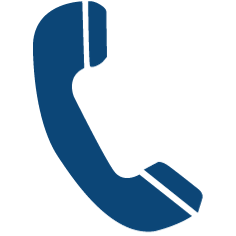 demoscope@demoscope.ch
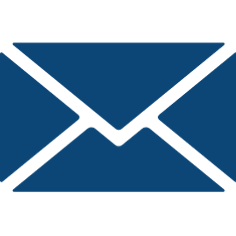 Standort Fribourg

DemoSCOPE Fribourg AG
Route Sainte-Thérèse 2E 1700 Fribourg
026 555 05 00
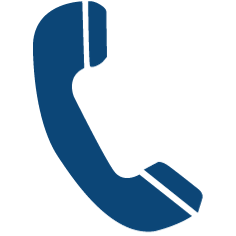 demoscope@demoscope.ch
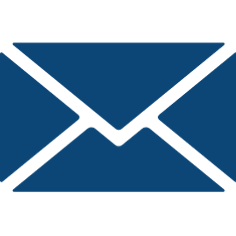 Besuchen Sie uns auf
www.demoscope.ch
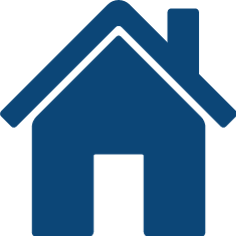 linkedin.com/demoscope
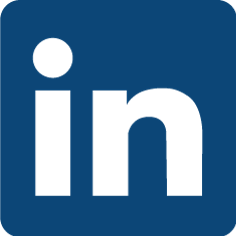 49 |
Fußzeile